ДОХОДИ	БЮДЖЕТУ 2025
297 295,9 тис. грн.
Загальний фонд
252 818,1
Офіційні трансферти
22 471,2
Спеціальний фонд
22 006,6
Акцизний податок
Податок на нерухоме майно
11 980,0
ПДФО
25 800,0
147 360,0
ДОХОДИ ЗАГАЛЬНОГО ФОНДУ
2025
Плата за землю
Інші надходження
17 650,0
252 818,1 тис. грн.
1 948,0
Плата за надання адміністративних послуг
3 430,0
Єдиний податок
44 650,1
Власні надходження бюджетних установ
Екологічний податок
4 256,6
250,0
ДОХОДИ
СПЕЦІАЛЬНОГО ФОНДУ
2025
22 006,6 тис. грн.
Кошти від продажу землі
Надходження від відчуження майна
13 000,0
4 500,0
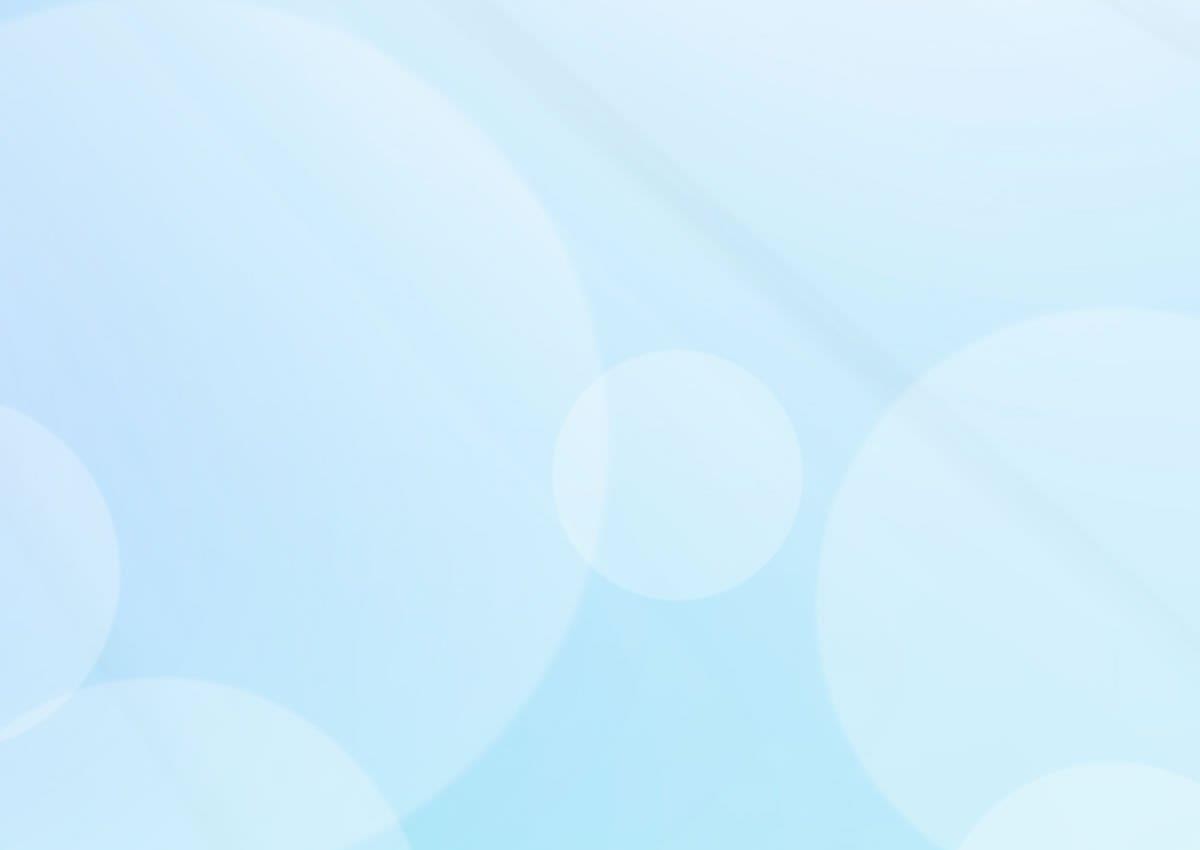 поточні трансферти 60 519,7
оплата праці з нарахуванням
комунальні послуги та енергоносії 22 079,0
продукти харчування
140 959,5
10 054,0
капітальні трансферти установам
заходи та програми
ВИДАТКИ БЮДЖЕТУ 2025
13 053,8
26 152,5
за економічною ознакою
погашення кредиту НЕФКО
297 295,9 тис.грн
соціальні виплати населенню
5 060,4
6 797,2
кошти передані до інших бюджетів
обслуговування місцевого боргу
резервний фонд
інші виплати
2000,0
930,1
173,0
9516,7
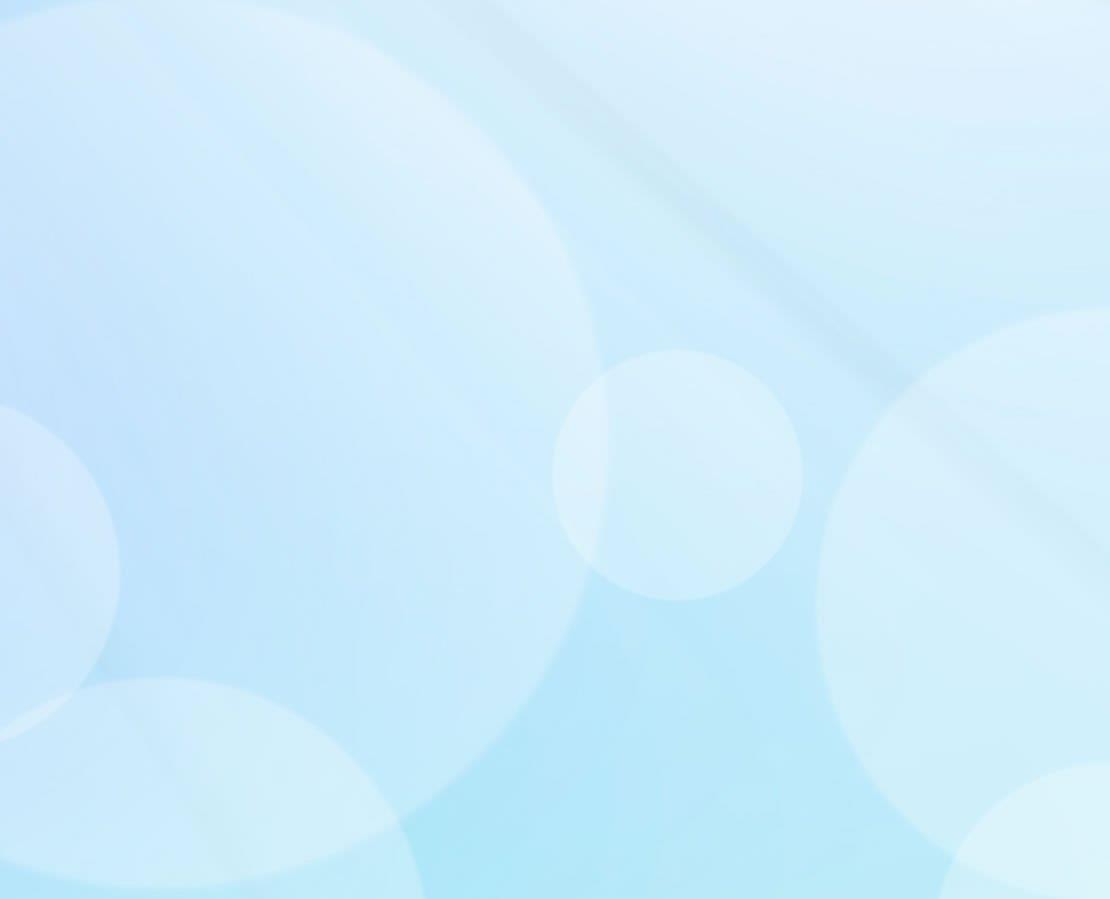 соціальний захист та соціальне забезпечення
Освіта
114 589,8
27 837,4
ВИДАТКИ БЮДЖЕТУ 2025
Державне управління 30 995,9
Загальний + спеціальний фонд 297 295,9 тис.грн
Охорона здоров’я
20 930,0
Культура
Житлово-комунальне господарство –
65 574,8
Інші видатки
26 710,7
10 657,3